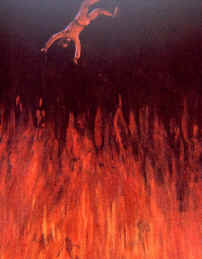 Hell:                     a Real Place
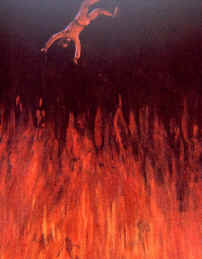 Men’s Thoughts about Hell
“It’s just made up by preachers who want to scare people into being religious.”

“It’s what you have to go through here on earth.”

“Only murderers or really evil people go there.” 

“A loving God would never send anyone there.” 

“Hell is annihilation – you just cease to exist.” 

But if you believe that the Bible is God’s inspired word you know that hell is a real place (2 Tim. 3:16-17).
 
What does the Bible teach about hell?
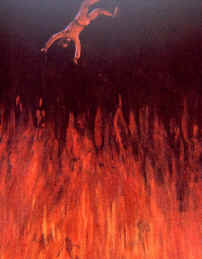 Hell: a Place of Darkness
Many are walking in darkness now as they are blinded by the devil having rejected the Light of this world; because they love to sin, are ignorant, deceived, or have a hard heart (John 3:19-21; 2 Cor. 4:4; Eph. 4:17-19).

Those who die in their sins will be cast into outer darkness (Mt. 8:11-12; 22:13; 25:30; 2 Pt. 2:17; Jude 13)  

Some fear they will go blind someday but it doesn’t begin to compare with not be able to see for all of eternity. 
 
But you can be rescued from darkness and transferred to the Kingdom of His beloved Son where there is light and the forgiveness of sins (Col. 1:13-14; 1 Peter 2:9).
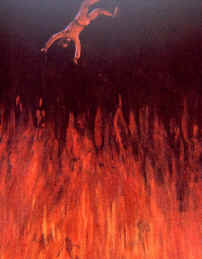 Hell: a Place of Unquenchable Fire
Jesus used the term Gehenna to describe this place (a valley by Jerusalem where children were sacrificed in fire to another god). (Jer. 19:2-6; Matt. 10:28; Mark 9:43-44)

If your name is not written in the book of life you will be thrown into the lake of fire (Rev. 20:14-15). 

Those who go to this place do not cease to exist because the rich man was conscious of the flame after his death. (Luke 16:24)

The destruction of Sodom and Gomorrah because of their homosexuality is an example of those who will undergo the punishment of eternal fire.  Let us help to rescue the perishing out of the fire (Jude 1:7, 23)
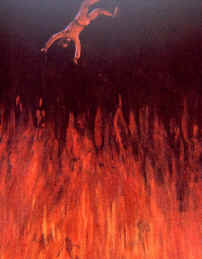 Hell: a Place of Agonizing Pain
In that place of outer darkness and the lake of fire there will be weeping and gnashing of teeth.                     (Mt. 8:12; 13:42, 50; 24:51; 25:30)

Everyone hates pain and tries to avoid it if they can. 

Maybe you have a high tolerance of pain and can endure because you know it won’t last very long. 

But in this place you will not only wail, scream, and shriek for a year, 10 years, or 10,000 years but forever and ever while there will be no pain in heaven for the faithful Christian (Rev. 21:4).
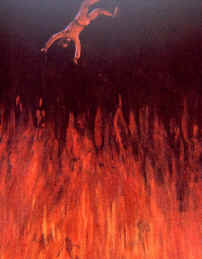 Who will be in Hell?
Those who don’t know God (atheists, agnostics).               (Rom. 1:18ff)

Believers who have not obeyed the gospel.                           (Matt. 7:21-23; 2 Thess. 1:7-9)

Those who refuse to repent like Felix.                          (Luke 13:3; Acts 24:24-25)

Those who have not been baptized for the forgiveness of their sins (Mark 16:16; Acts 22:16; Rev. 21:27)

Christians who are sexually immoral, gamblers, drunkards, thieves, liars, cowards, or those who have fallen away.           (Gal. 5:19-21; 1 Cor. 6:9-10; Rev. 21:8; Heb. 2:3; 3:12)
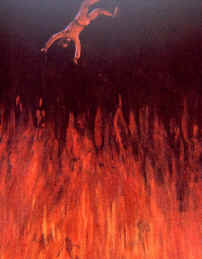 Being in Hell is Worse than being Crippled
Imagine if your hand was cut off because you desired to steal, kill, or destroy. Hell is much worse!                      (John 10:10; Mark 9:43-44) 

Imagine if your foot was amputated because you went to sinful places to drink, dance, or do drugs.                          Hell is much worse! (Mark 9:45-46; 1 Pet. 4:1-4)

Imagine if your eye was cut out because you lusted after the flesh.  Hell is much worse!                                      (Matthew 5:27-29; 18:9; Mark 9:47-48)

You’ve got to train your mind to think about pure things rather than fleshly things that lead to torment.                                      (Phil. 4:8; Matt. 10:28; Rom. 13:14)
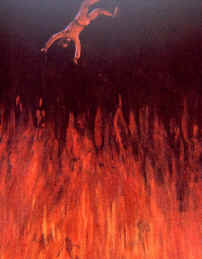 Conclusion
God does not want you to suffer torment in hell and loved you so much that He sent His Son to die for your sins (Rom. 5:8-9; 2 Peter 3:9)

Once this life is over, it is too late to change or beg for mercy as your fate is sealed. You will be in agony forever regretting that you did not obey the gospel or live for Christ (Hebrews 9:27; Luke 16:24-26).

You will think about your family and friends who you want to be warned but you will be unable to help them.             (Luke 16:27-28)

But you can still be baptized to have your sins forgiven or be restored right now if you are subject to heaven’s invitation (Acts 22:16; 8:22).